Дидактична гра
“Типи нуклеїнових кислот”
Мета гри:
 Освітня:. Формувати в учнів знання про нуклеїнові кислоти як найважливіші сполуки, що зумовлюють існування всіх живих організмів; ознайомити учнів зі складом і будовою нуклеїнових кислот.
Розвиваюча: Розвивати пам’ять, кмітливість, увагу,  логічне мислення, мову, уміння порівнювати та узагальнювати, систематизувати набуту інформацію та формувати організаторські вміння в групі.
РНК
іРНК
тРНК
рРНК
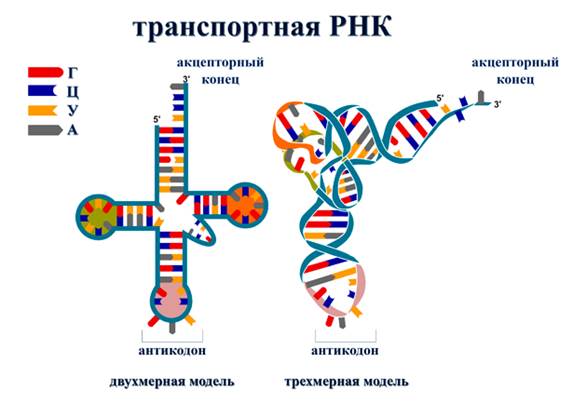 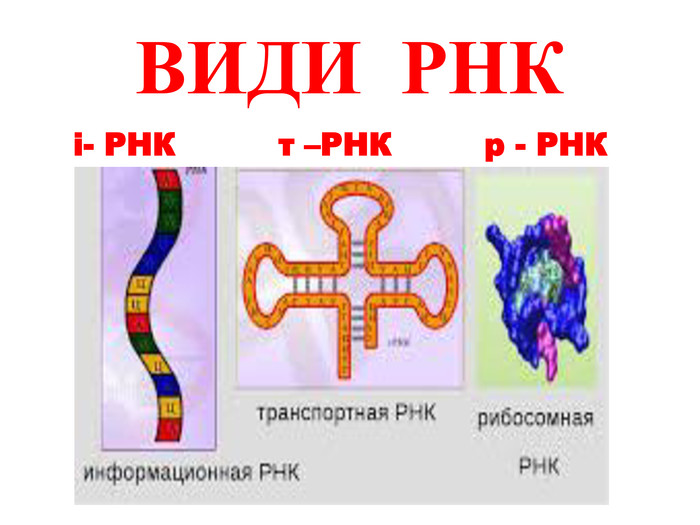 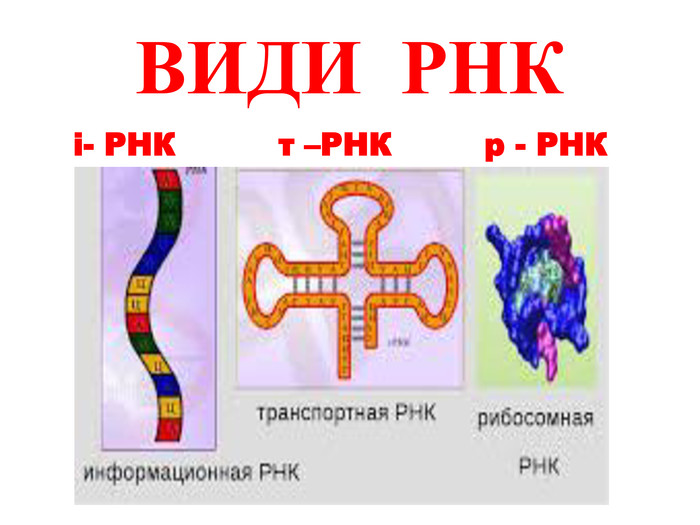 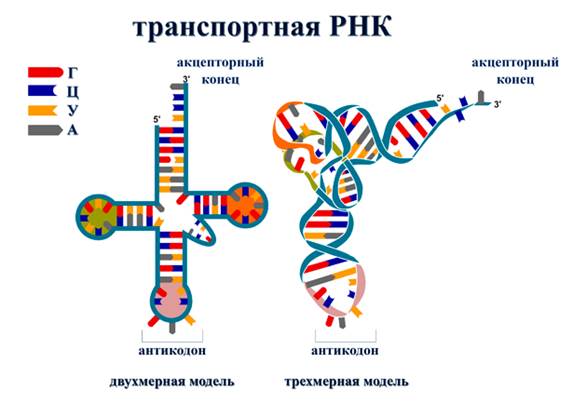 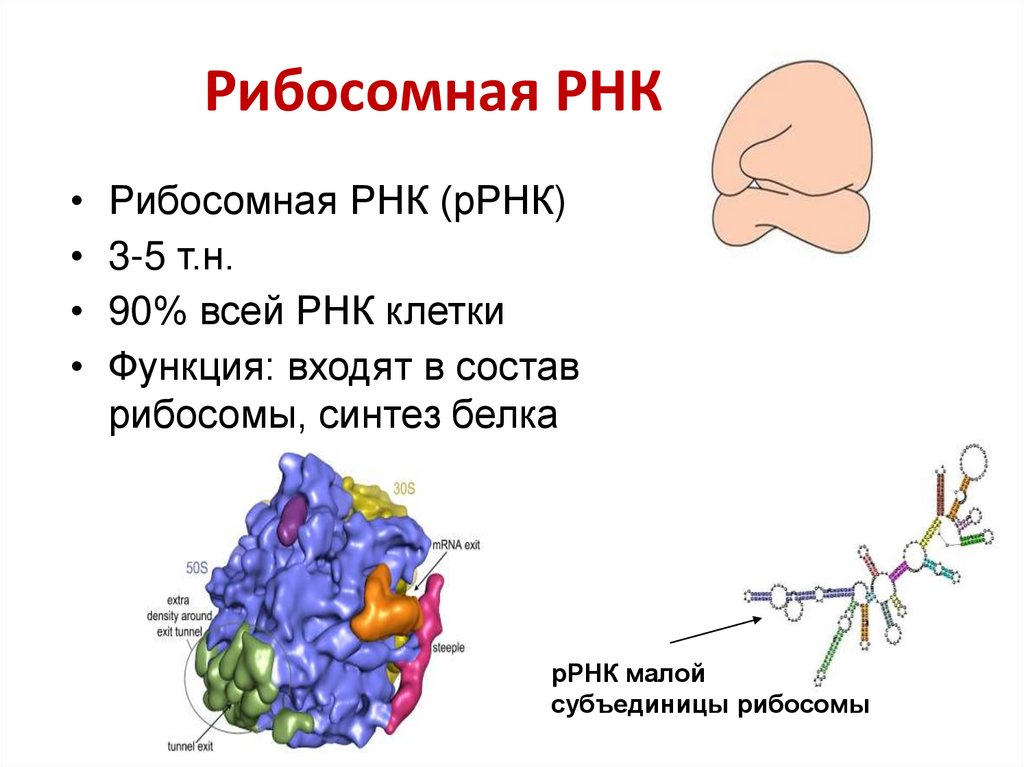 Функції РНК
складовою рибосом і разом з білками забезпечує певне розташування іРНК і тРНК під час синтезу білкової молекули
перенесення генетичної інформації від основного джерела (як правило, від ДНК) до місця синтезу білка та безпосередня участь у синтезі білкових молекул.
перенесення амінокислоти до рибосом, на яких відбувається синтез білкових молекул
знаходяться
в цитоплазмі, мітохондріях і пластидах,
в рибосомі
у цитоплазмі, ядрі, мітохондріях, хлоропластах
РНК
іРНК
тРНК
рРНК
Функції РНК
.
знаходяться
РНК
склад нуклеотидів
Нітратні основи  
Аденін
Гуанін
Урацил
цитозин
Вуглевод рибоза
Фосфатна кислота
структура
мономери
Одинарний ланцюг
рибонуклеотиди
властивості
Здатні до денатурації, ренатурації, деструкції
нездатність до реплікації
лабільність
РНК
склад нуклеотидів
структура
мономери
властивості
ДНК
склад нуклеотидів
Нітратні основи  
Аденін
Гуанін
Тимін
цитозин
Вуглевод дезоксирибоза
Фосфатна кислота
структура
мономери
Подвійна спіраль
дезоксирибонуклеотиди
властивості
здатність до реплікації
стабільність
Здатність до денатурації, ренатурації, деструкції
ДНК
склад нуклеотидів
структура
мономери
властивості
Одинарний ланцюг
Здатні до денатурації, ренатурації, деструкції
Рибонуклеотиди
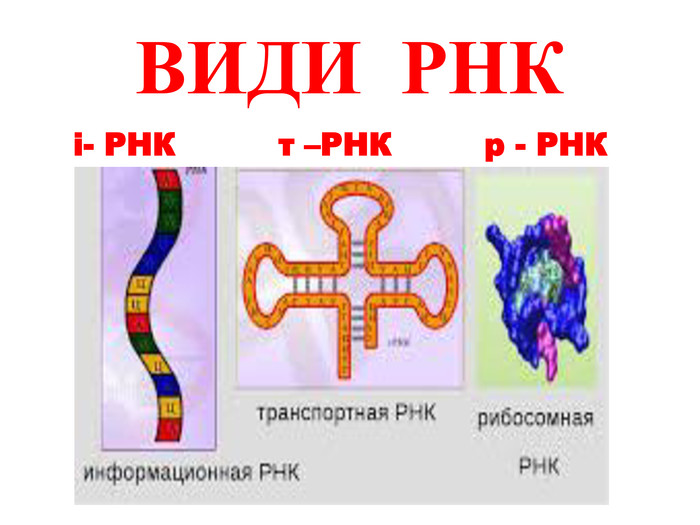 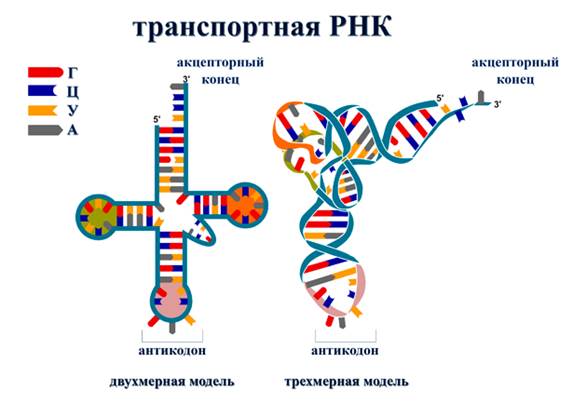 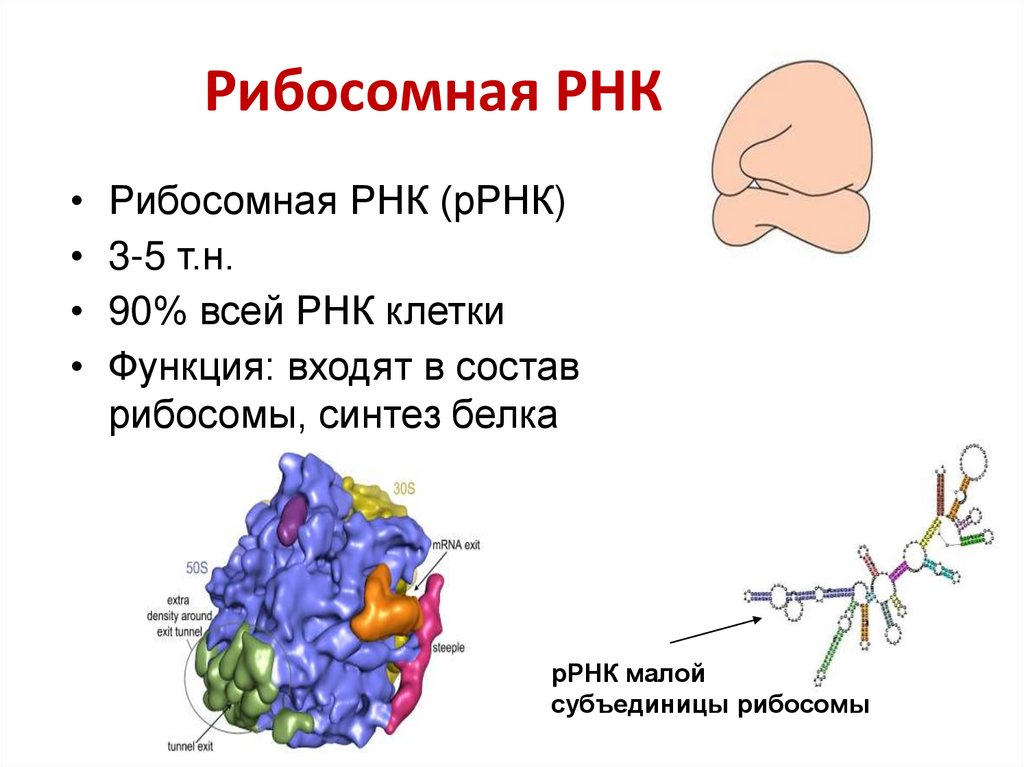 Нітратні основи  
Аденін
Гуанін
Урацил
Цитозин
Вуглевод рибоза
Фосфатна кислота
Нітратні основи  
Аденін
Гуанін
Тимін
Цитозин
Вуглевод дезоксирибоза
Фосфатна кислота
Подвійна спіраль
Дезоксирибонуклеотиди
Стабільність
Здатність до реплікації
Лабільність
Здатність до денатурації, ренатурації, деструкції
Перенесення генетичної інформації від основного джерела (як правило, від ДНК) до місця синтезу білка та безпосередня участь у синтезі білкових молекул.
Перенесення амінокислоти до рибосом, на яких відбувається синтез білкових молекул
Складовою рибосом і разом з білками забезпечує певне розташування іРНК і тРНК під час синтезу білкової молекули
Нездатність до реплікації
Здатність до реплікації
Стабільність
Здатність до денатурації, ренатурації, деструкції